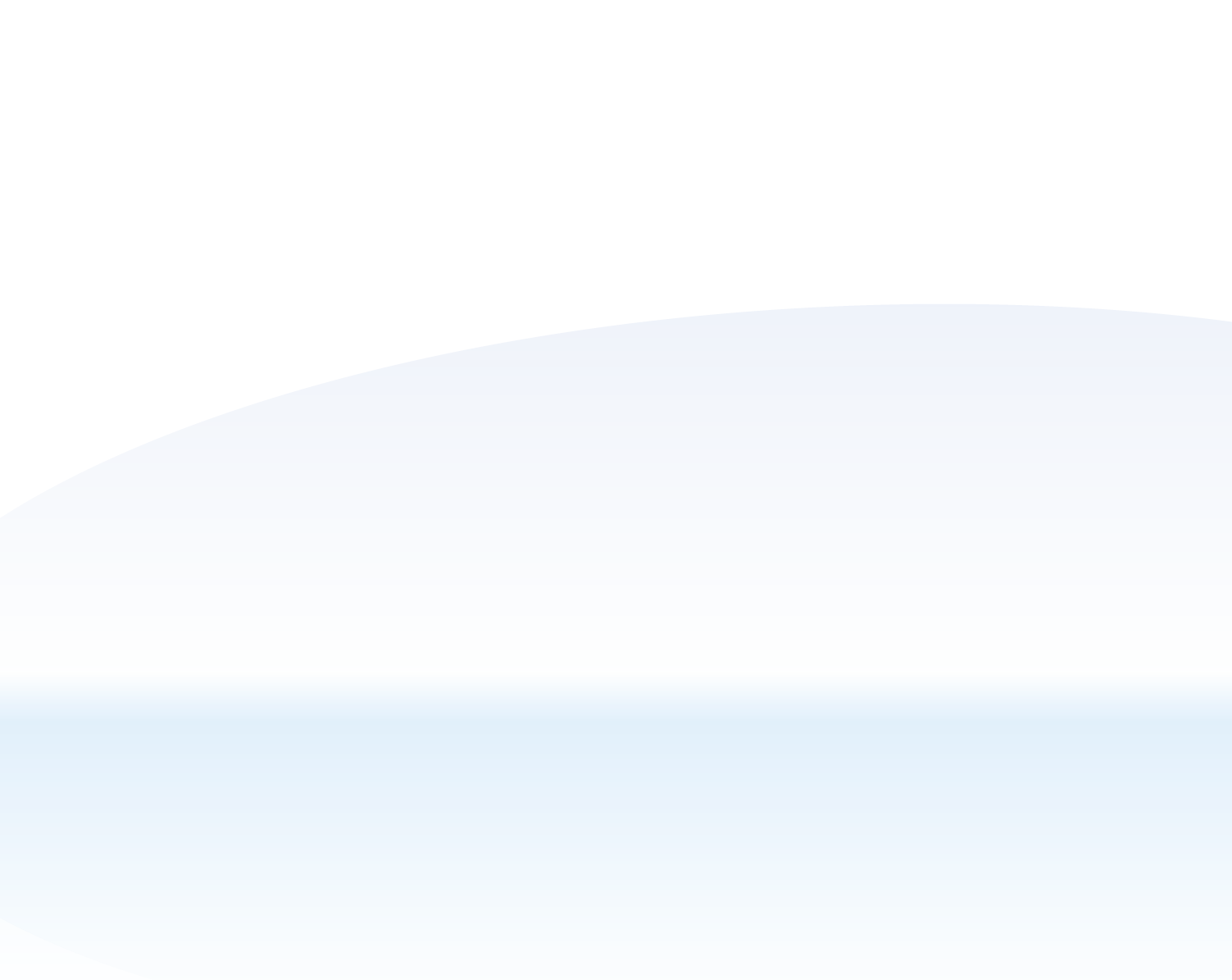 .NET Section
第4回　メソッドとコーディング
Copyright 2008 .NET Section All Rights Reserved.
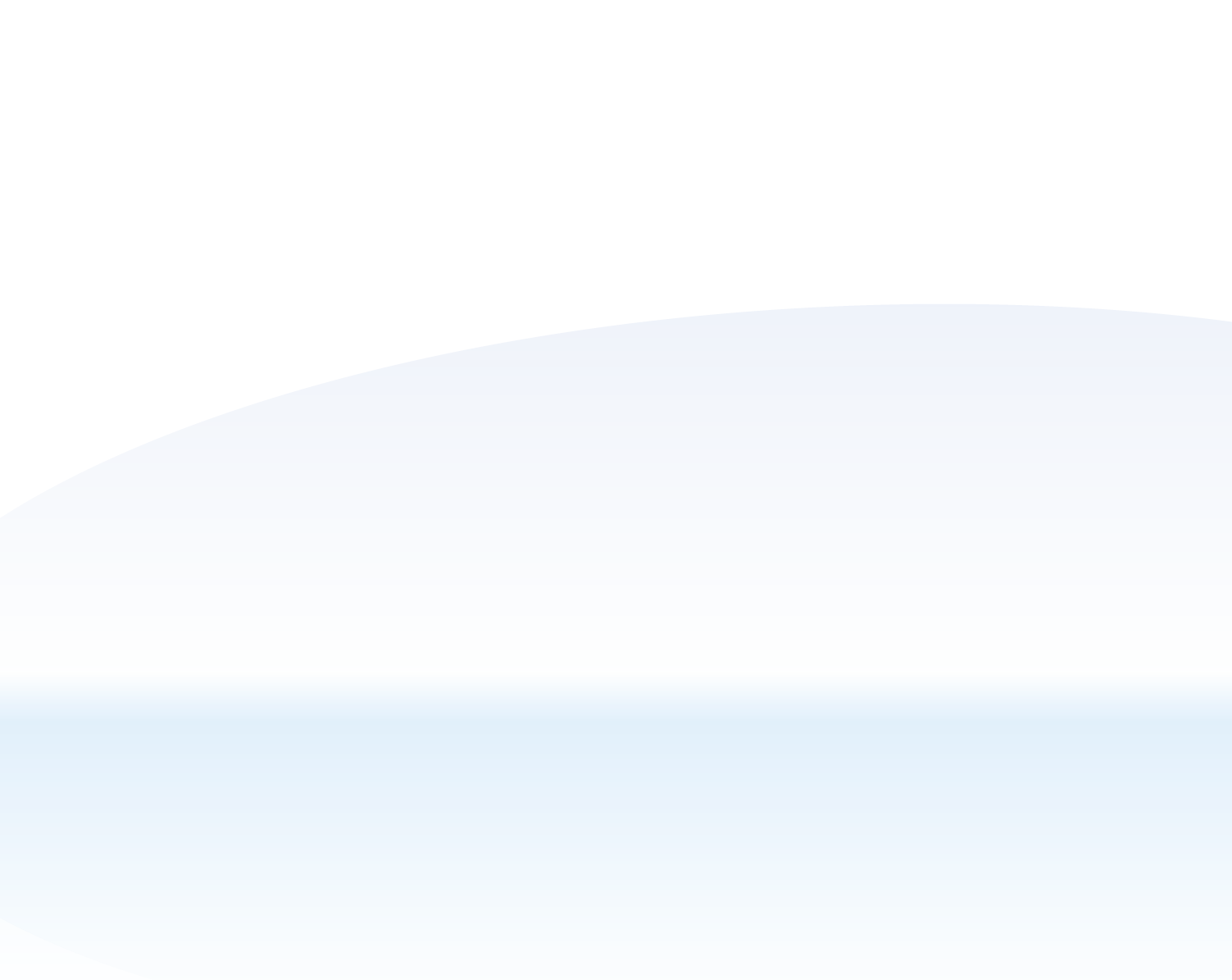 .NET Section
Introduction
メソッドについてを学んで、
実際にいくつかメソッドを使ってみます。
また、コーディングについても紹介していきます。

メソッドについて
コーディング
演習
Copyright 2008 .NET Section All Rights Reserved.
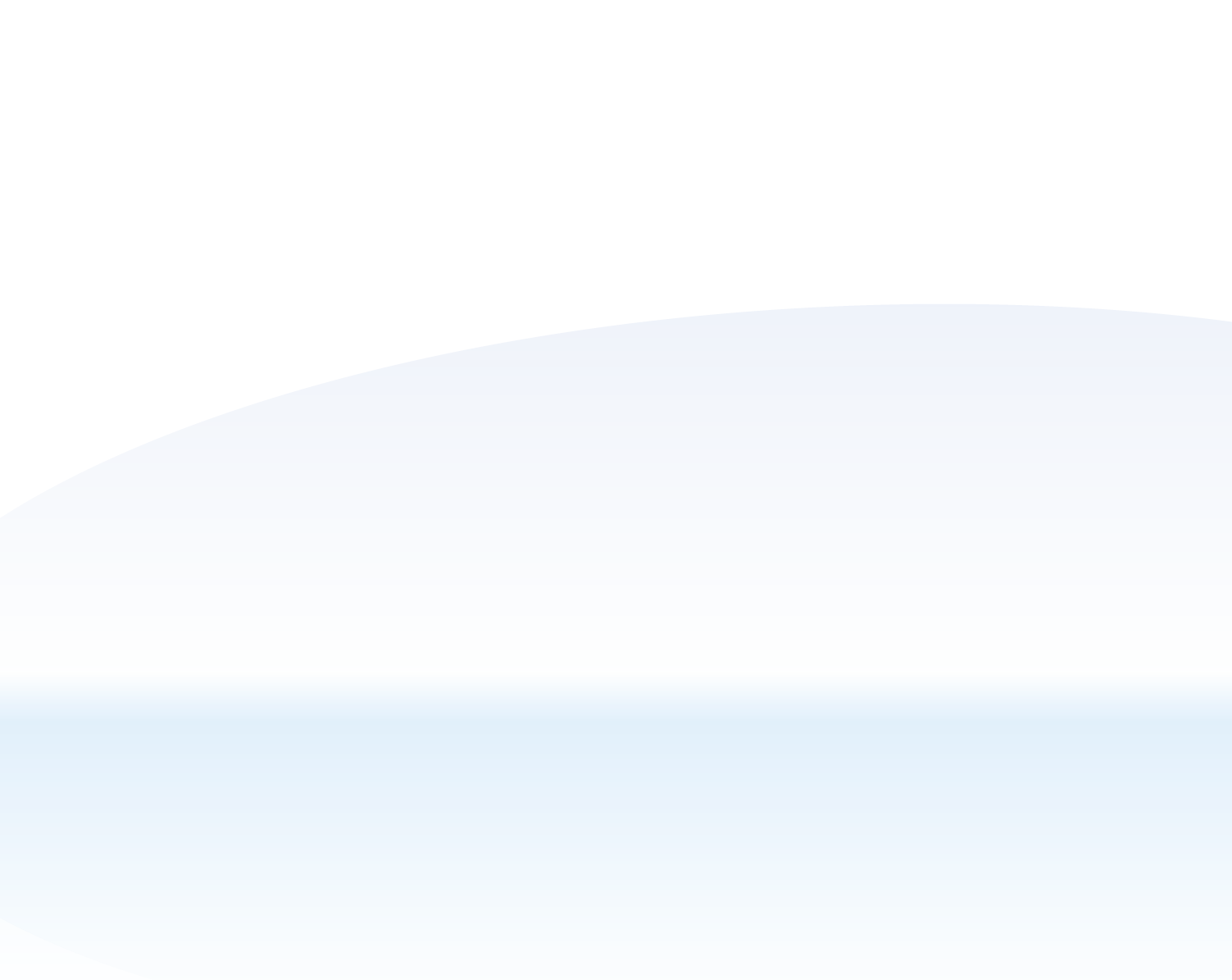 .NET Section
News
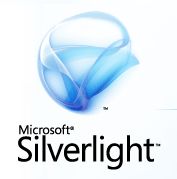 6月18日（水）　Silverlight 2　2008年秋にリリース
というわけで、ウェブゲームProjectの
正式公開は、2008年秋ごろをめどにがんばろう。
ベータ版はもうでているので、開発はもうできそう。

http://itpro.nikkeibp.co.jp/article/Interview/20080701/309844/
Copyright 2008 .NET Section All Rights Reserved.
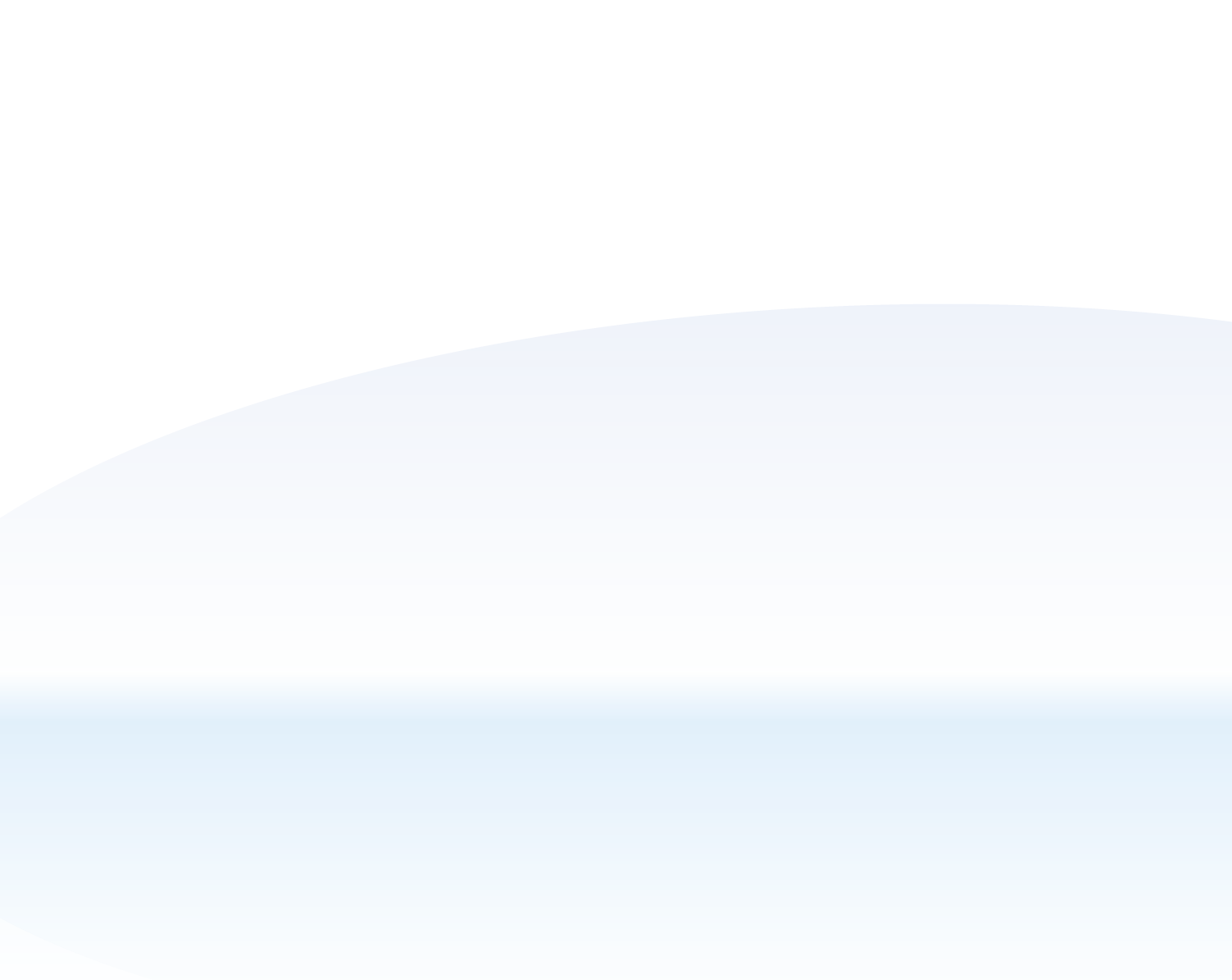 .NET Section
C#　Grammer
Method（メソッド）

Methodとは、動作。あるいは、動作のまとまりです。
private　int　doSomething(string　value)
｛
	//なにか動作
	return　0;
｝

アクセシビリティ　戻り値の型（またはvoid）　メソッド名（引数の型　引数名*n）
{
	//動作
	return　戻り値;// void以外の場合
}
Copyright 2008 .NET Section All Rights Reserved.
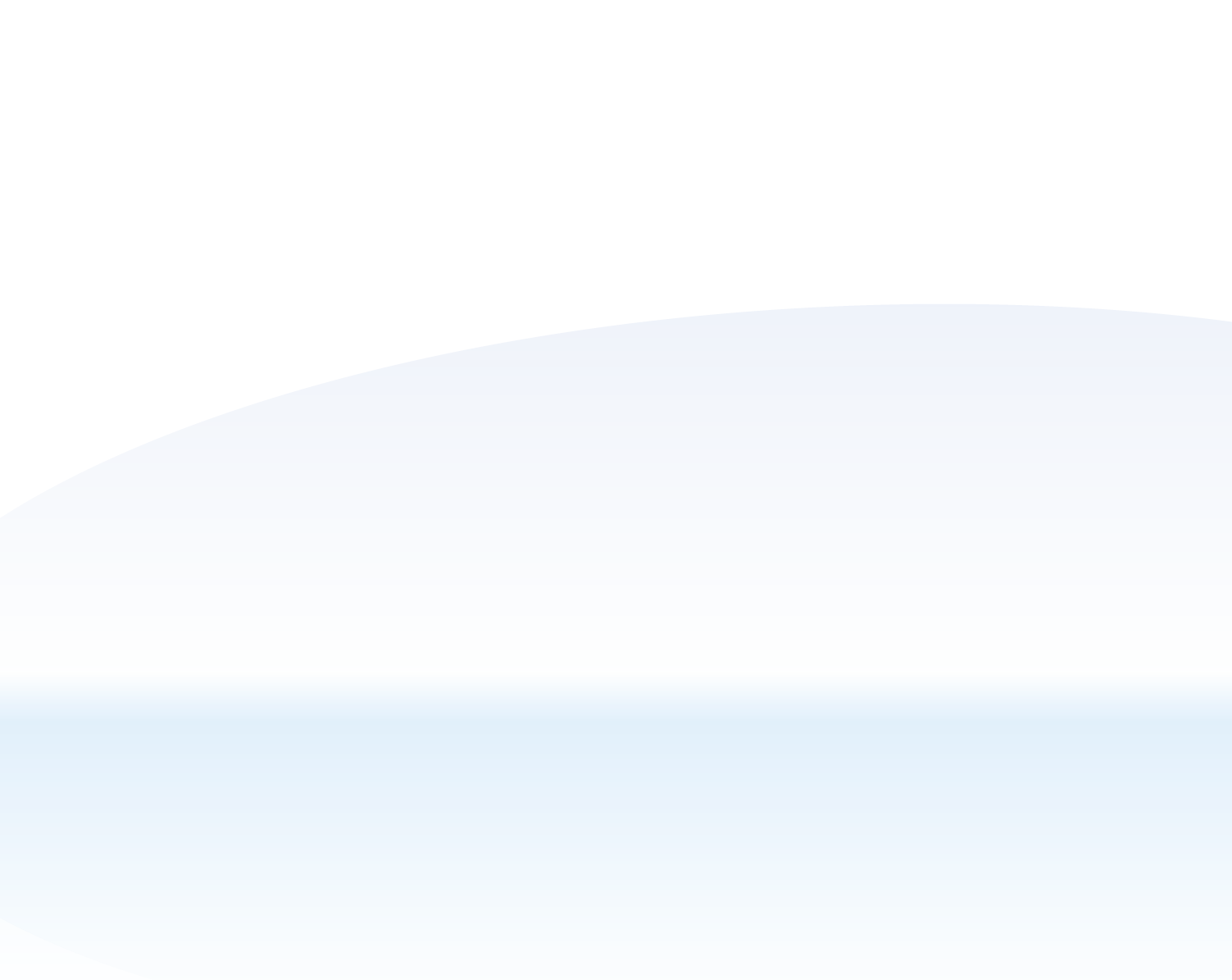 .NET Section
C#　Grammer
Accessibility（アクセシビリティ、アクセス修飾詞）

public 
制限はありません。
protected 
宣言しているクラス、またはそのクラスから派生した型に制限されます。
internal
現在のアセンブリに制限されます。
protected internal
現在のアセンブリ、または宣言しているクラスから派生した型に制限されます。
private 
宣言しているクラスに制限されます。

アクセシビリティは、省略可能で、
省略した場合には、メソッドの場合には、
すべてｐｒｉｖａｔｅとして扱われます。













http://msdn.microsoft.com/ja-jp/library/ba0a1yw2(VS.80).aspx
Copyright 2008 .NET Section All Rights Reserved.
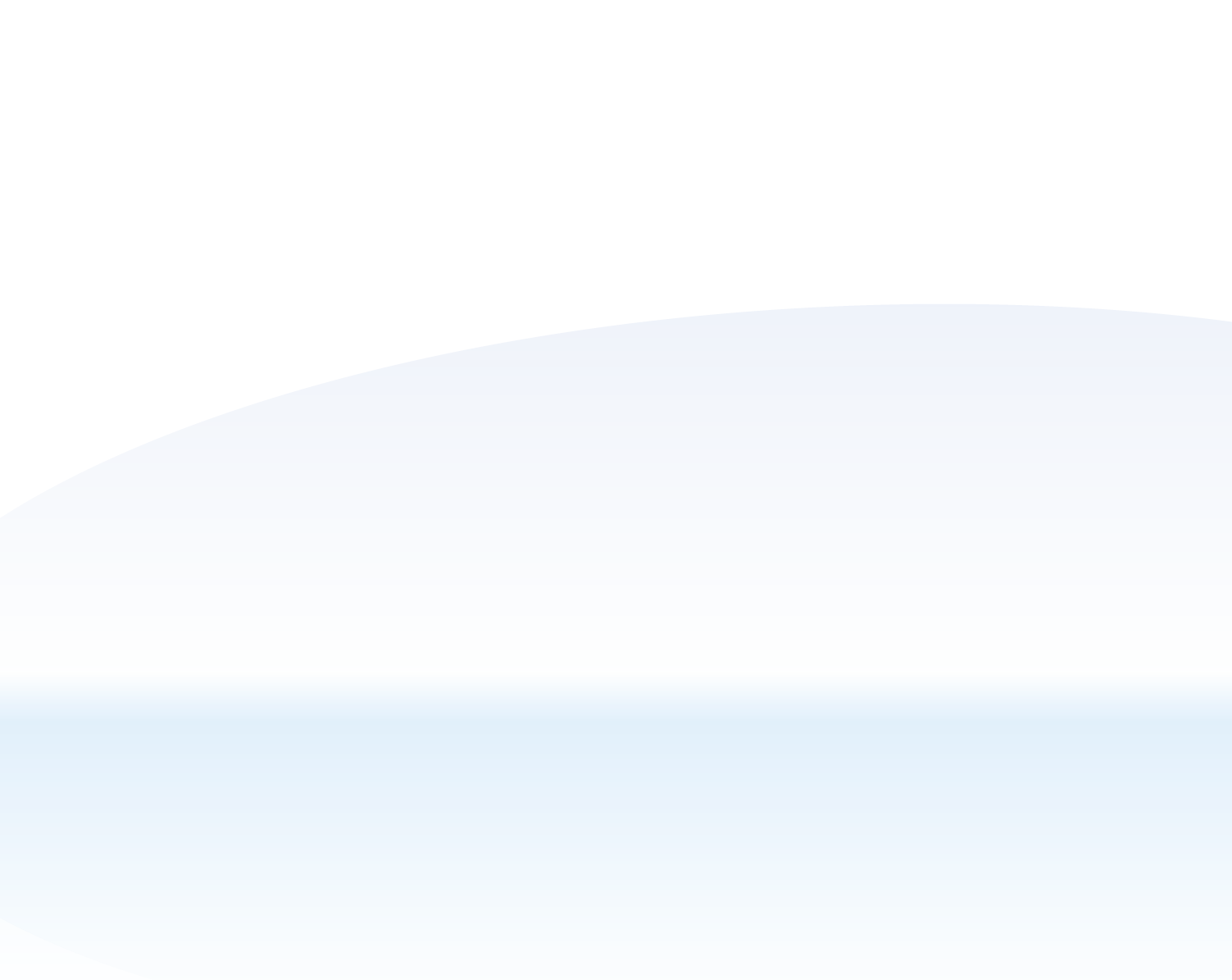 .NET Section
Practice
Copyright 2008 .NET Section All Rights Reserved.
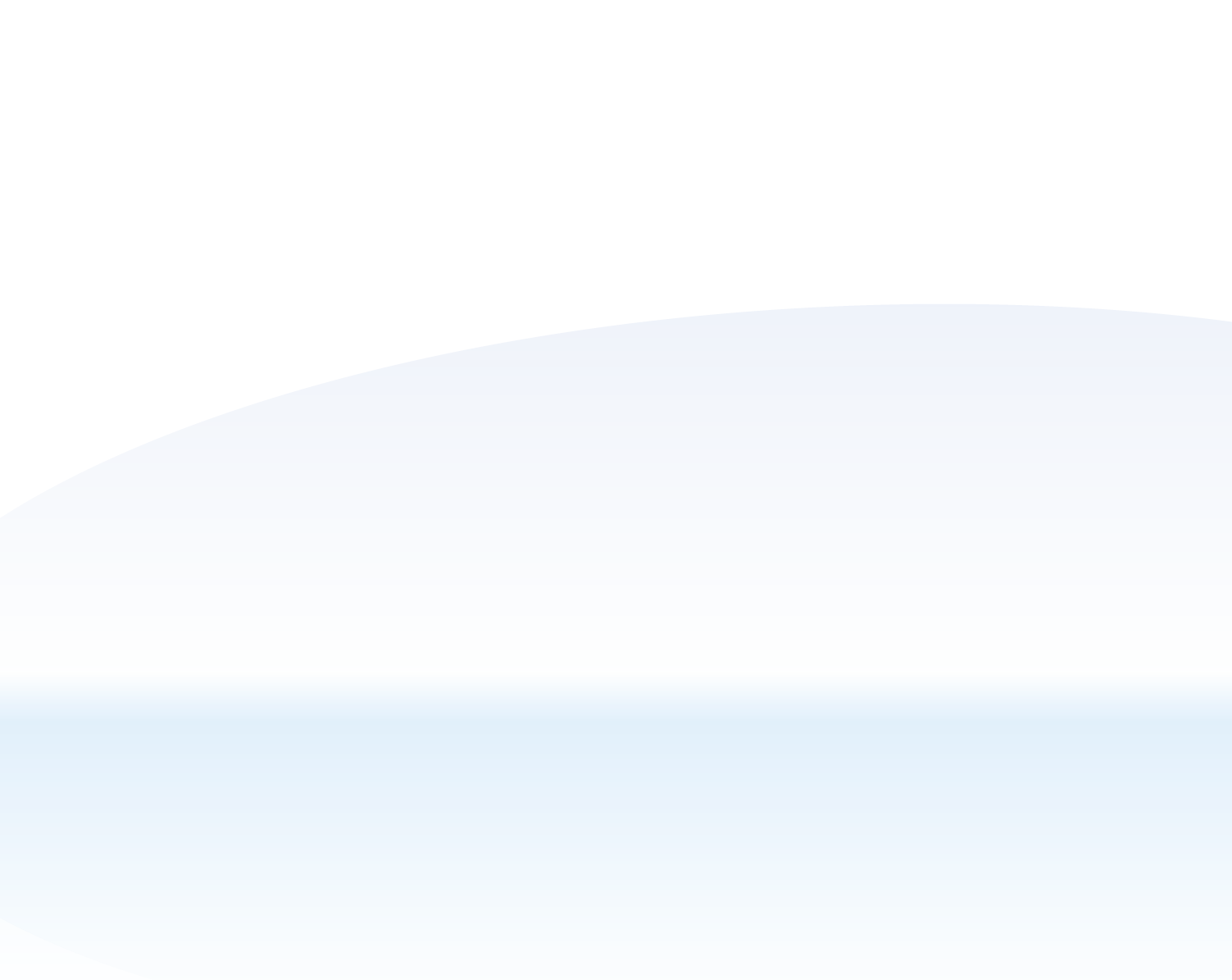 .NET Section
C#　Characteristic
Delegate（デリゲート）

C言語の関数ポインタを改善したようなもの(?)らしい。
イベント処理などのときに使っている。

メソッド自体を渡すことができる。

this.button1.Click += new System.EventHandler(this.button1_Click);

Javaなどにはない。
変わりに、イベントリスナーという形式を使って、
イベントの動作を実現させている。
Javascriptには、あるらしい？
Copyright 2008 .NET Section All Rights Reserved.
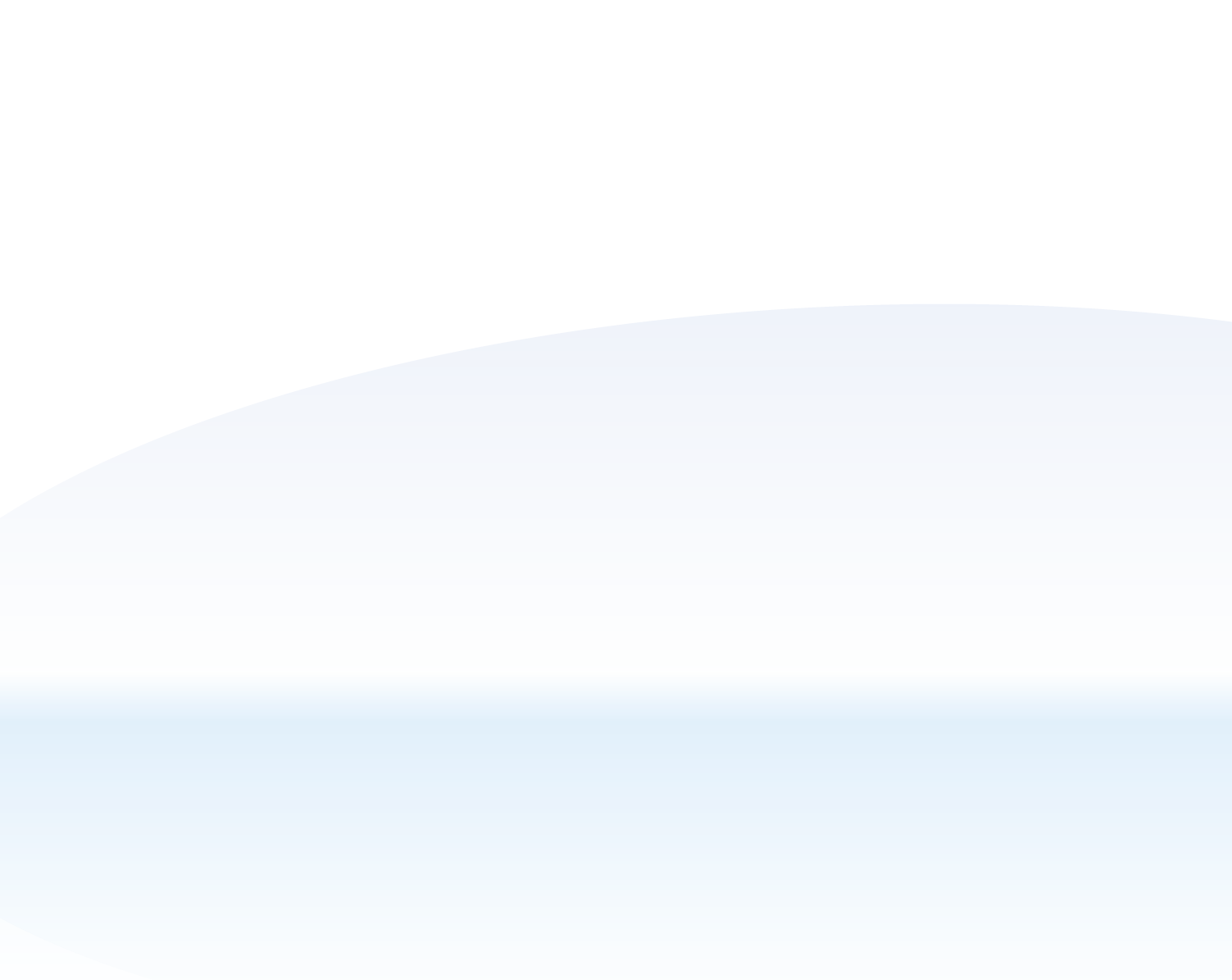 .NET Section
C#　Coding
Best　Practice（ベストプラクティス）

文法などではないけれど、
様々な開発者の経験側からによる、
最善のコードの書き方。

Coding　Convention（コーディング規約）

コードの書き方の約束事
ばらばらの書き方で描かれると
チーム内での開発が難しい。
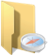 Copyright 2008 .NET Section All Rights Reserved.
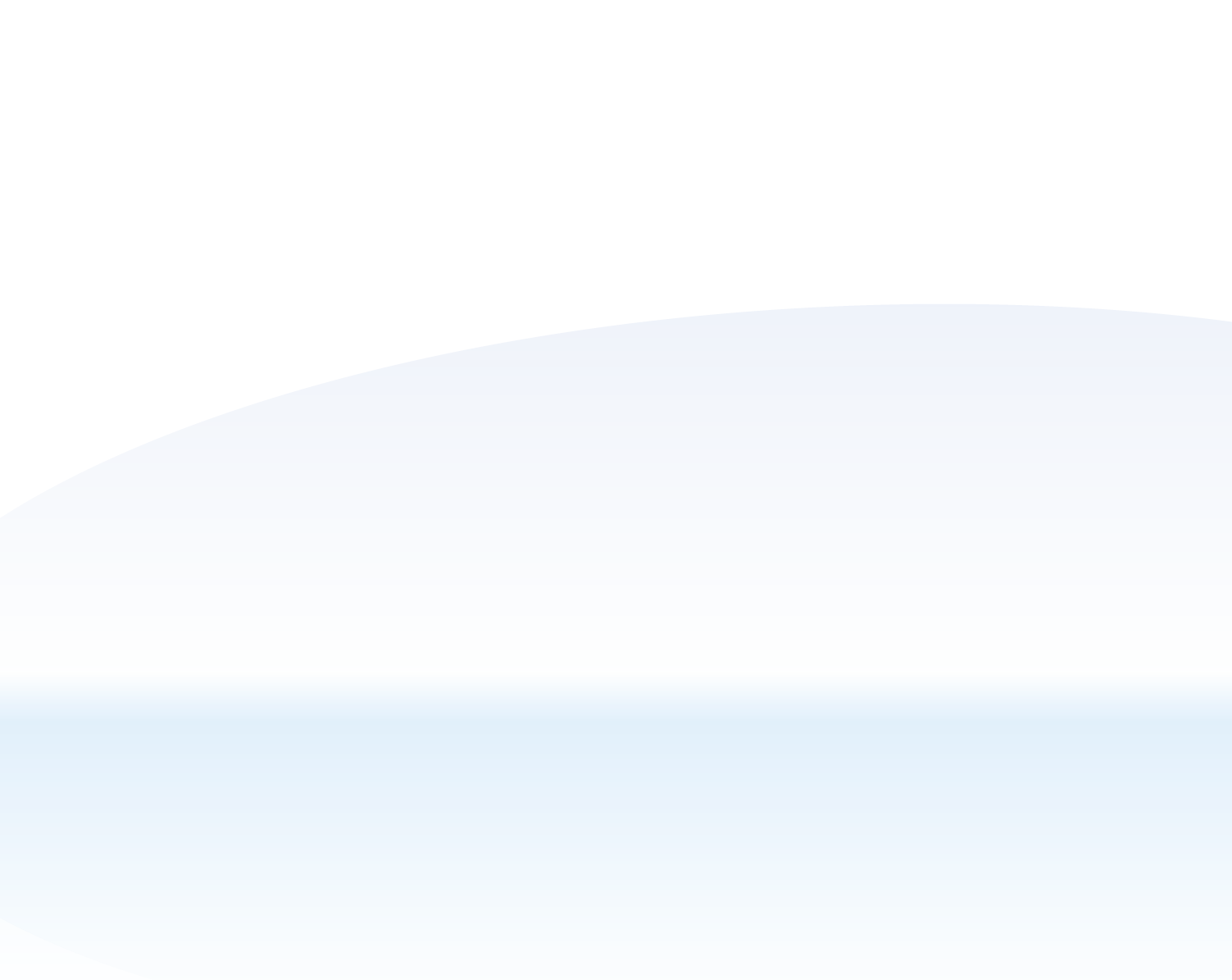 .NET Section
C#　Coding　- Coding　Convention
１・コピーペーストをしない。

ＡＢＣＤ、ＡＢＣEという動作をおこなうメソッドを書きたい場合には、
ABCをコピーしないでください。

ABCを行うメソッドFを作り。
FD
FE
という二つのメソッド作るべきです。

利点・
変更の容易性と、理解度の向上。

今後、コーディング中にコピーペーストをしている場合には、
しないですむ方法がないか考えてください。
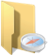 Copyright 2008 .NET Section All Rights Reserved.
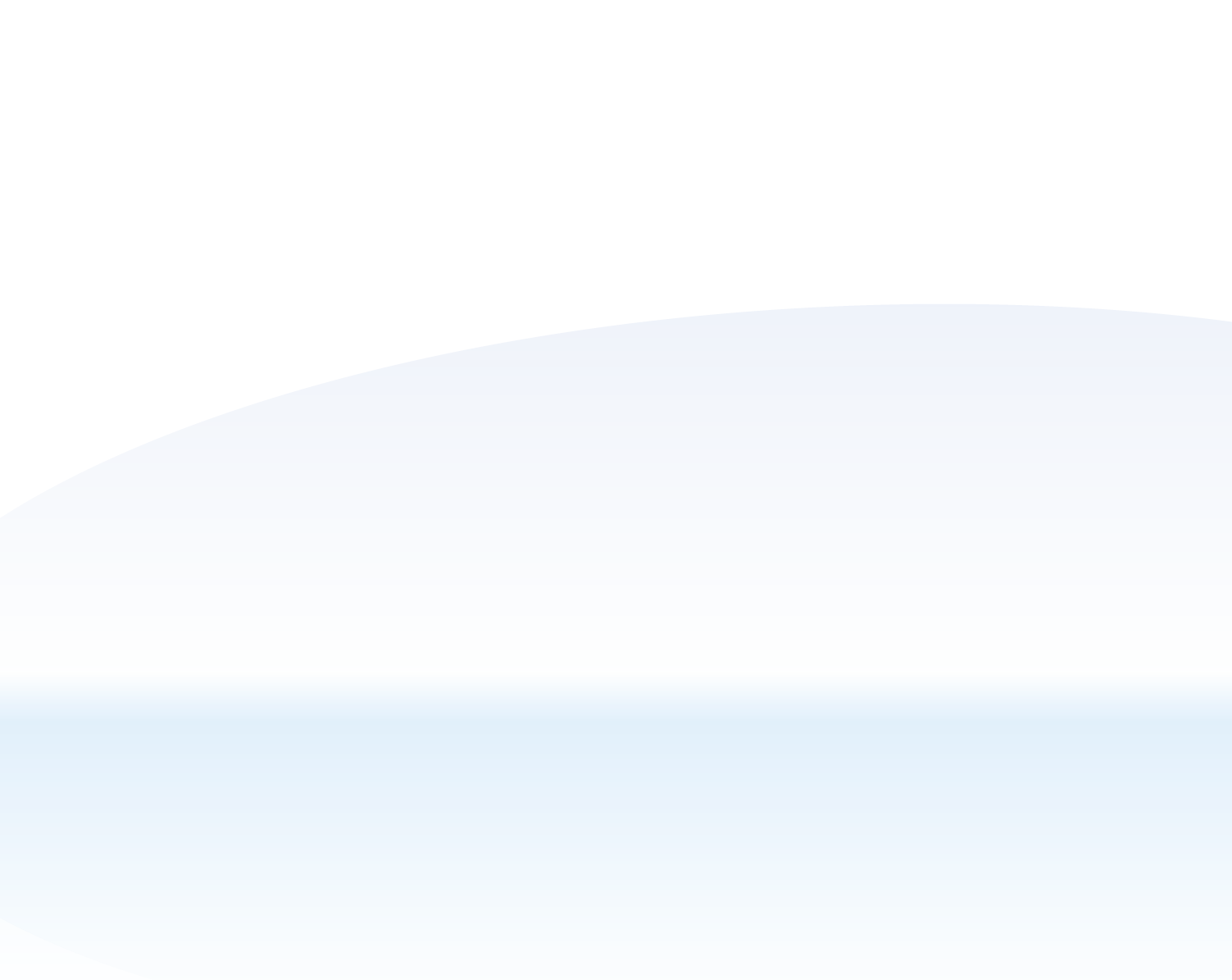 .NET Section
Practice
Copyright 2008 .NET Section All Rights Reserved.
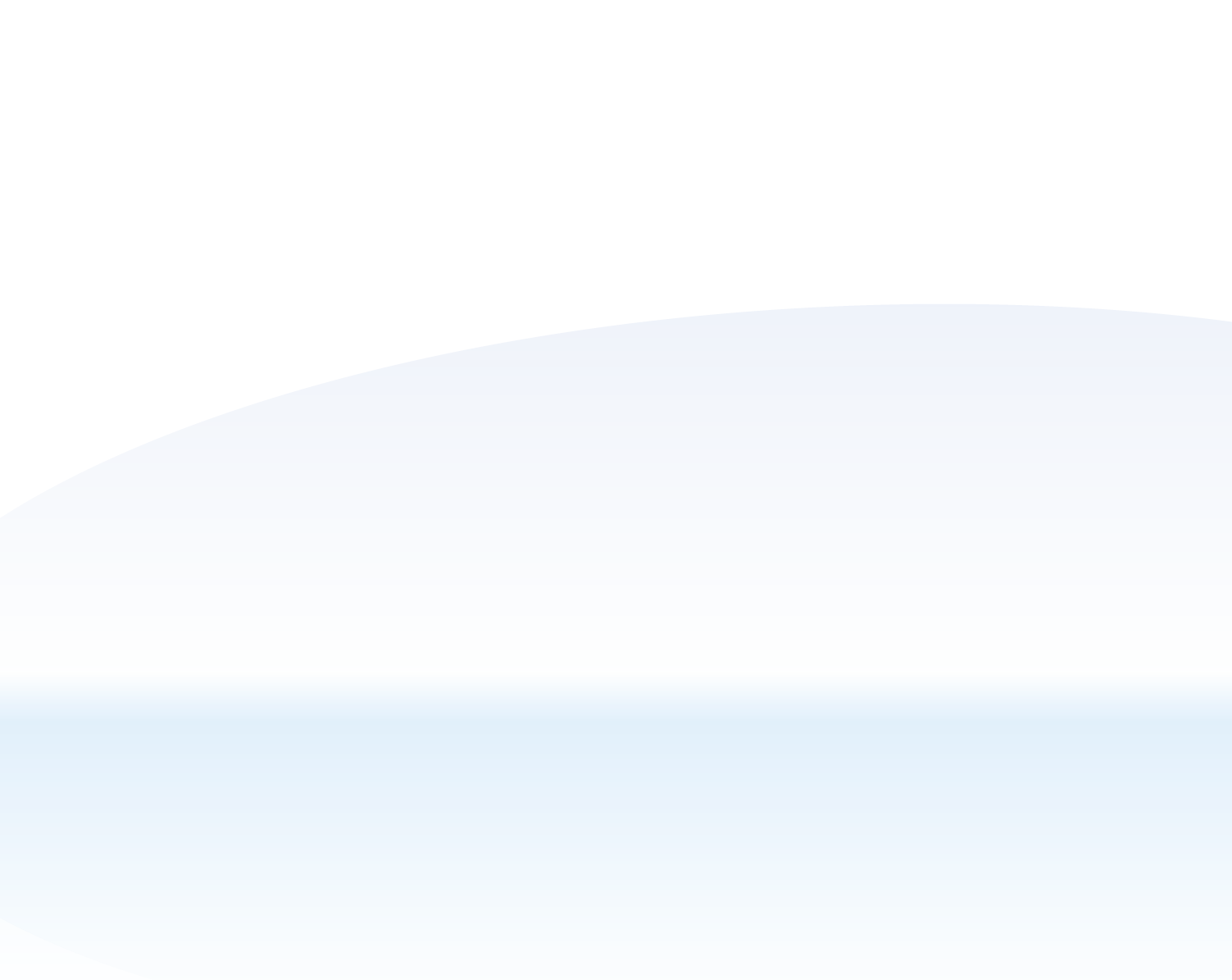 .NET Section
Thank you for attending!
Copyright 2008 .NET Section All Rights Reserved.